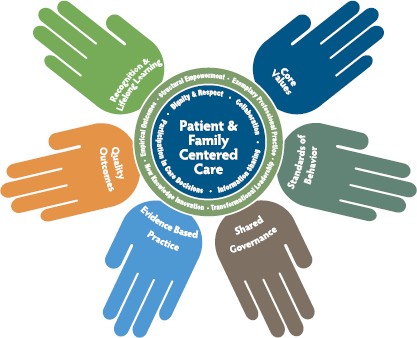 Frederick Health2022-2025 Nursing Strategic PlanFH Nurses: Committed to Excellence
Promote workplace diversity, equity, and inclusion.
Strengthen clinical nurse advocacy for resources specific to nurse well-being.
Invest in leadership development that emphasis nurses as leaders at every level of the organization
Support nurses' well-being by strengthening shared governance and integration of the professional practice model
Demonstrate Transformational Leadership
Improve patient outcomes by ensuring nurses participate in interprofessional decision-making groups 
Promote continuous learning and professional growth for a highly skilled nursing workforce. 
Support nurses at all levels to engage in population health and outreach activities
Strengthen Structural Empowerment
Strengthen professional practice through advancing shared governance and nursing professional practice
Promote initiatives that enhance nursing engagement
Promote a positive patient experience environment through advancing Patient & Family Centered Care and Culture of Safety
Establish a Culture of Exemplary Professional Practice
Improve the delivery of nursing care and outcomes through the promotion of research and EBP in nursing culture.
Establish nursing innovations through a supportive culture of evidence-based practice and research.
Establish a research-based review process for nursing practice related policies.
Facilitate a Culture of New Knowledge, Innovations, 
& Improvements
FH Nursing  Mission: To be leaders in providing compassionate, quality, evidence-based care focused on the unique individual needs of our patients and their families
FH Mission: To positively impact the wellbeing of every individual in our community